B
A
PBI-05204 (g/ml)
0       0.5    1.0    5.0
PBI-05204 (g/ml)
  0     0.5   1.0    5.0
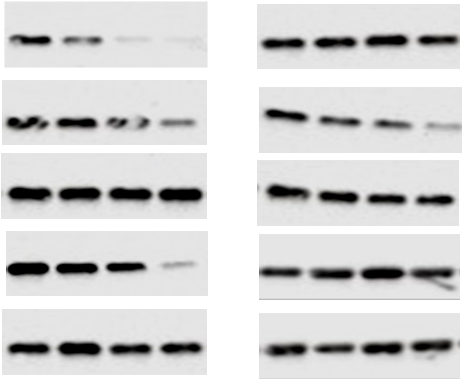 NF-B p65
Tubulin
Gadd45β
Figure S1. Western blot analysis of NF-B p65 and Gadd45β in PBI-05204 treated U87MG (A) and U251 (B) cells.
Tubulin
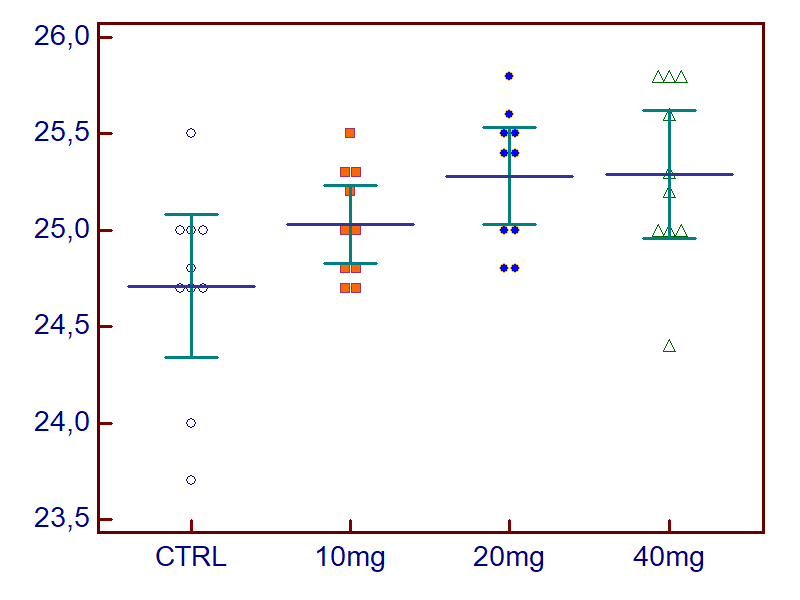 Body weight (g)
Figure S2. Terminal body weight of mice bearing U87MG xenograft treated with PBI-05204.
Table S1. Immunohistochemical evaluation on markers of proliferation, apoptosis, and angiogenesis in vehicle treated (control) 
and PBI-05204 treated U251 xenografts
* P < 0.05
Table S2. Immunohistochemical evaluation on markers of proliferation, apoptosis, and angiogenesis, in vehicle (control)    and PBI-05204 treated T98G xenografts
* P < 0.05